Gemeinsam gegen Hass im Netz
Praxismethode: „Ich (nicht)!“
GMK im Kompetenznetzwerk gegen Hass im Netz | Methoden | 2024
Diese Praxismethode steht zur Nutzung unter CC BY-SA 4.0 Bedingungen (Namensnennung - Weitergabe unter gleichen Bedingungen) zur Verfügung. Die Namensnennung sollte erfolgen: „Praxismethode: [Titel des Dokumentes] – GMK“.
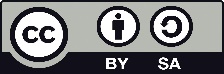 Spiel: Ich (nicht)!
2
Wer hat mehr als zwei Geschwister?
3
Wer lebt an dem Ort, wo er*sie geboren wurde?
4
Wer lebt gerade an einem Ort, wo die vorherrschende Sprache nicht die eigene Erstsprache ist?
5
Wer spricht mehr als drei Sprachen?
6
Wer fühlt sich einer gesellschaftlich diskriminierten Gruppe zugehörig?
7
Wer tanzt gerne?
8
Wer spielt gerne Fußball?
9
Wer kocht nicht gerne?
10